Advanced Urban Design (Urban Regeneration), 2015. 11. 19,  Seoul National University
Urban Regeneration in Gateshead, UK
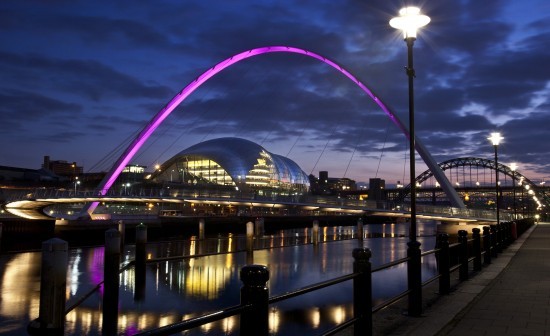 Written by:
Jinsung Kim (김진성)
Presented by:
Junghwan Park (박정환)
Master’s Course,
Urban Design Lab,
Department of Civil and Environmental Engineering,
Seoul National University
Table of Contents
Background
What was it? 
Characteristics
Who did it?
Evaluation
Conclusion
The Future of Gateshead
I. Background
Gateshead: Geography
Located at The Tyne and Wear County
Economic & Geographic Hub of the North-east
Gateshead total area: 142㎢ (Similar to Sungnam-Si, Korea)
2/3: Urban Area, 1/3: Rural Area
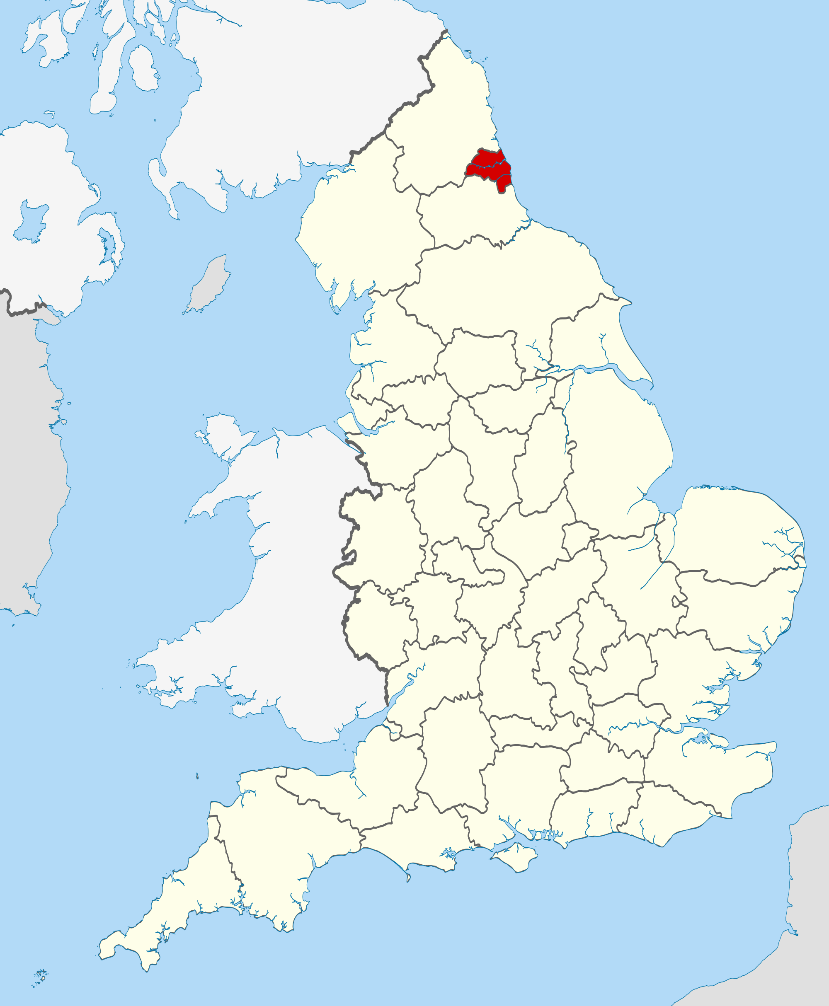 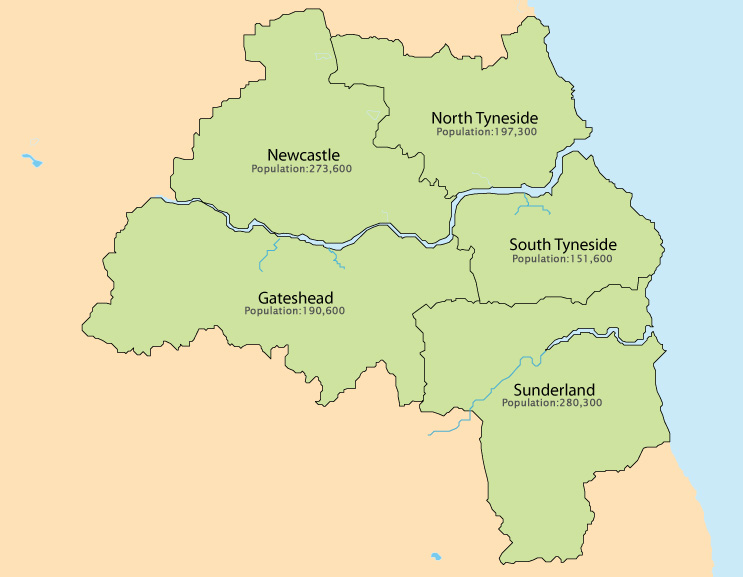 History of Gateshead & Newcastle upon Tyne
Gateshead
The history of Gateshead does not go so far
Coal mine industry in the area started since 1344
After 1576, the amount of coal mined annually increased 11 times for a hundred years -> As a result, its population doubled to 5,500 
Afterwards, the surge of the Industrial Revolution further expedited the prosper of the city, resulting in a 0.1 million population increase during the 19th century
Newcastle upon Tyne
Similar with Gateshead, prospered with the raise of coal and steel industries
Transportation system was developed early (tram in 1901)
Fourth biggest city in England for printing
Fell behind since the Great Depression in 1930
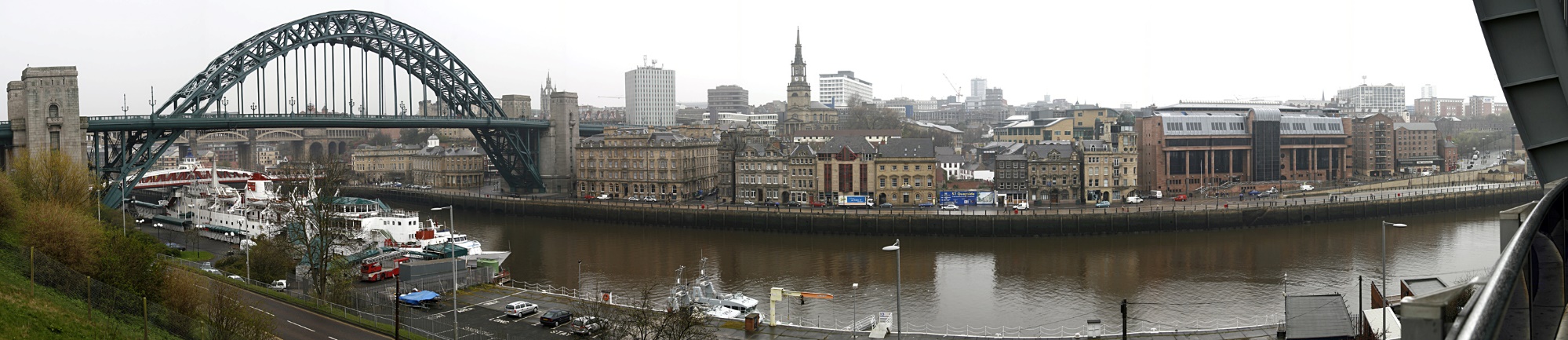 History of Gateshead & Newcastle upon Tyne
Coal mining industry -> Fading industry (Early 20th century)
Town facilities -> Destroyed (During the Second World War)
Steel & mining industry -> all dead (1970s, Thatcher – Mine Closure Policy)

Unemployment rate in Gateshead were up to 23% in 1980s
Present
3%
1980s
50%
The percentage of workers in 4 heavy industries (shipbuilding, mining, steel, machine)
II. Gateshead Regeneration: What was it?
Timeline
Millenium Bridge
Angel of the North
2008
2004
International Garden Festival
2002
Leisure Facilities
Public Art Programme
Sage Music Centre
1994
Baltic Centre for Contemporary Art
1990
Gateshead
Heritage
1986
<Influenced by ‘the Angel’>
Regeneration Project through Art & Culture
Identification of Possibility
Dawn of the Regeneration Project
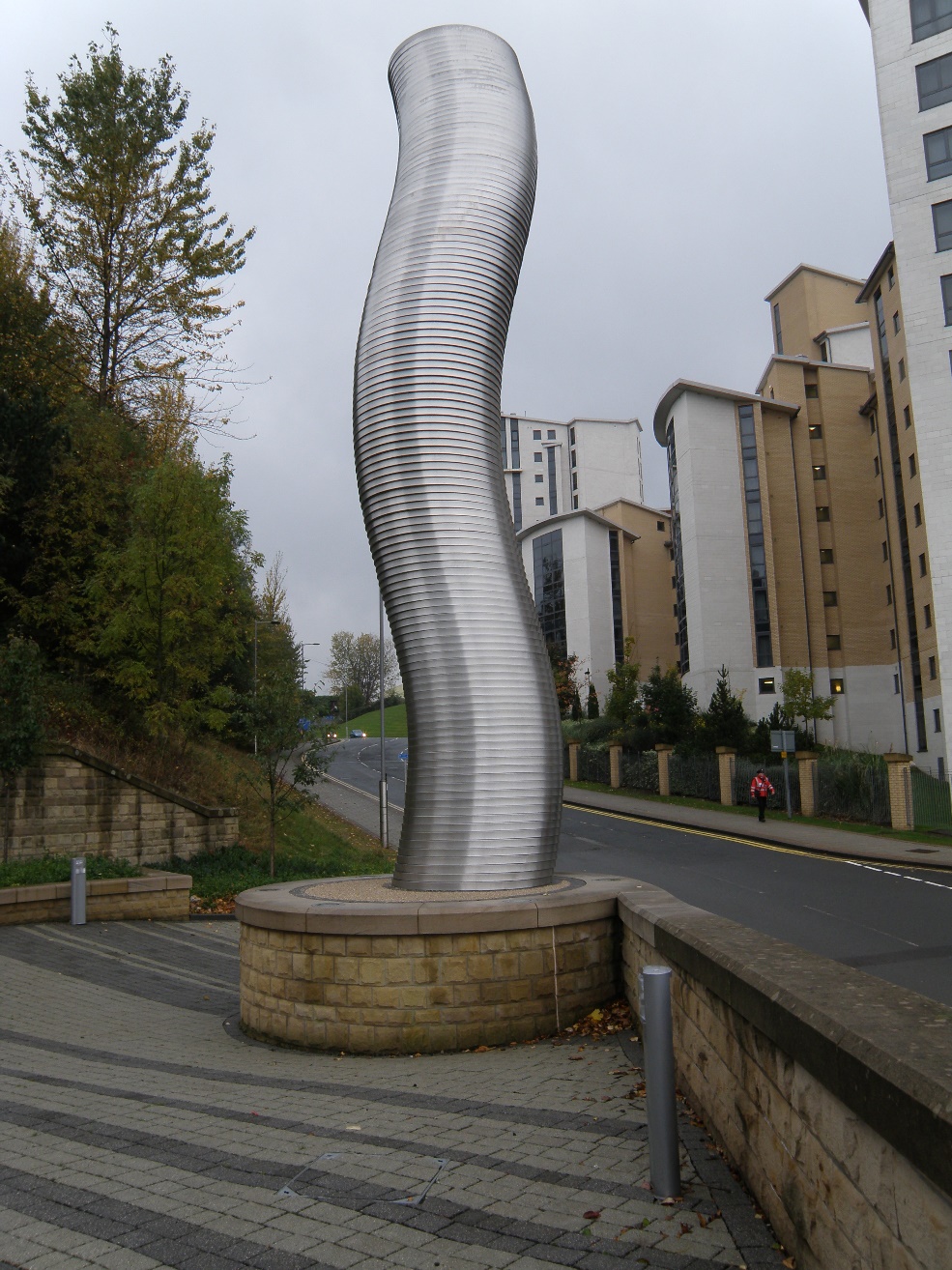 1986 ~ Present
Public Art Programme
49 artworks around the city, including ‘The Angel of the North
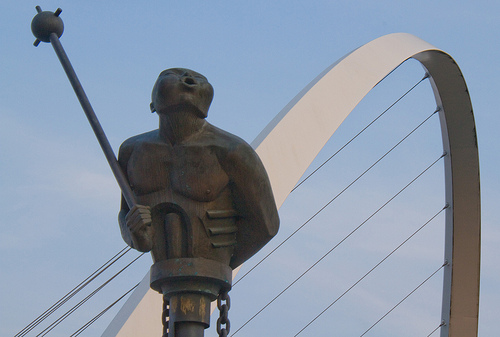 Dawn of the Regeneration Project
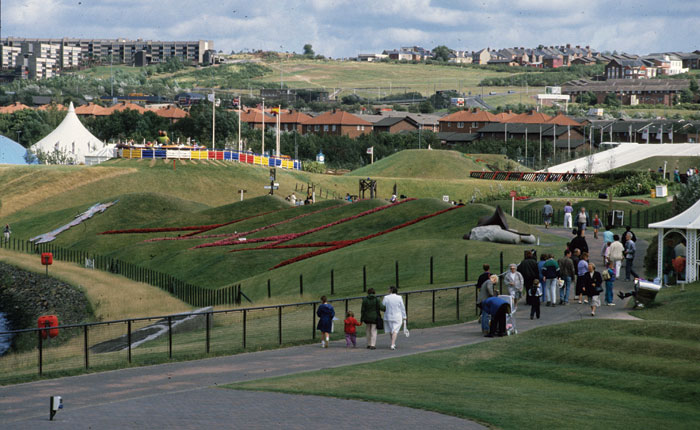 1990
International Garden Festival
Flower Festival, Public Art, Big Wheel
Festival Area: Abandoned coal warehouse
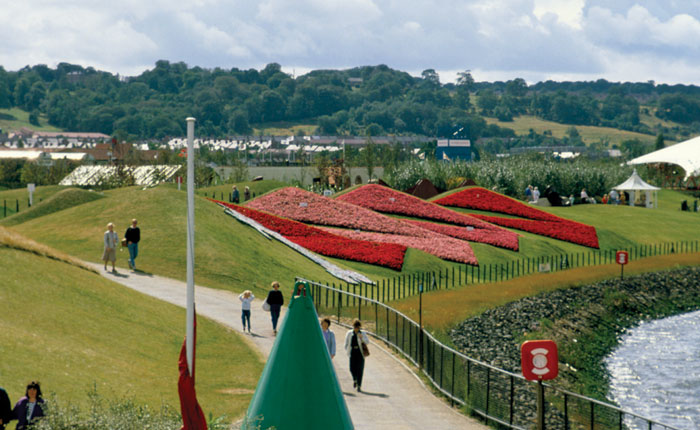 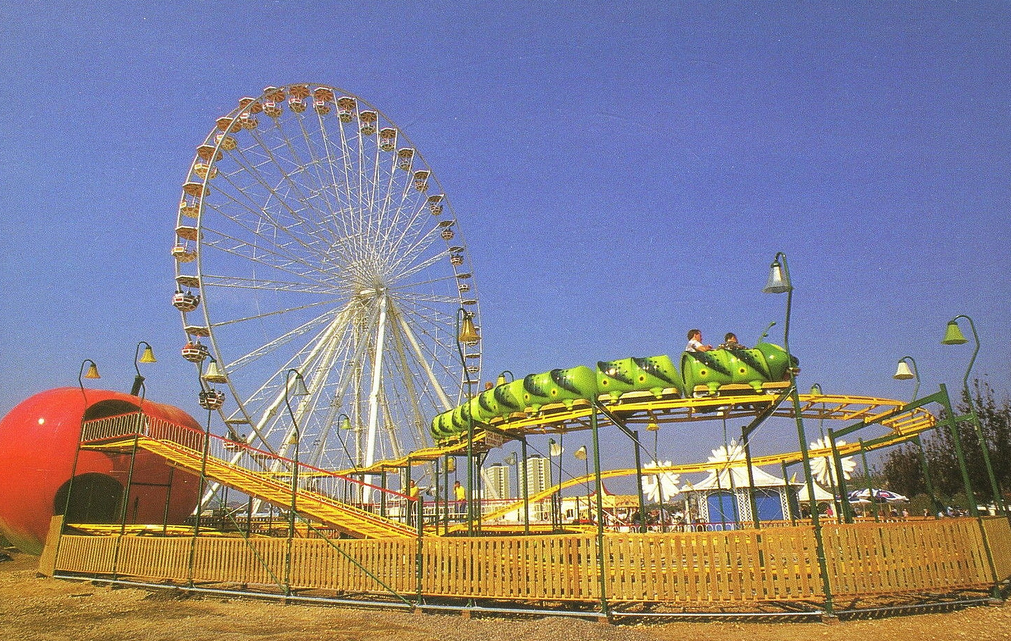 3 million visitors
A fuse for Gateshead’s plan for 
cultural regeneration
Dawn of the Regeneration Project
1994 ~ 1998
The Angel of the North
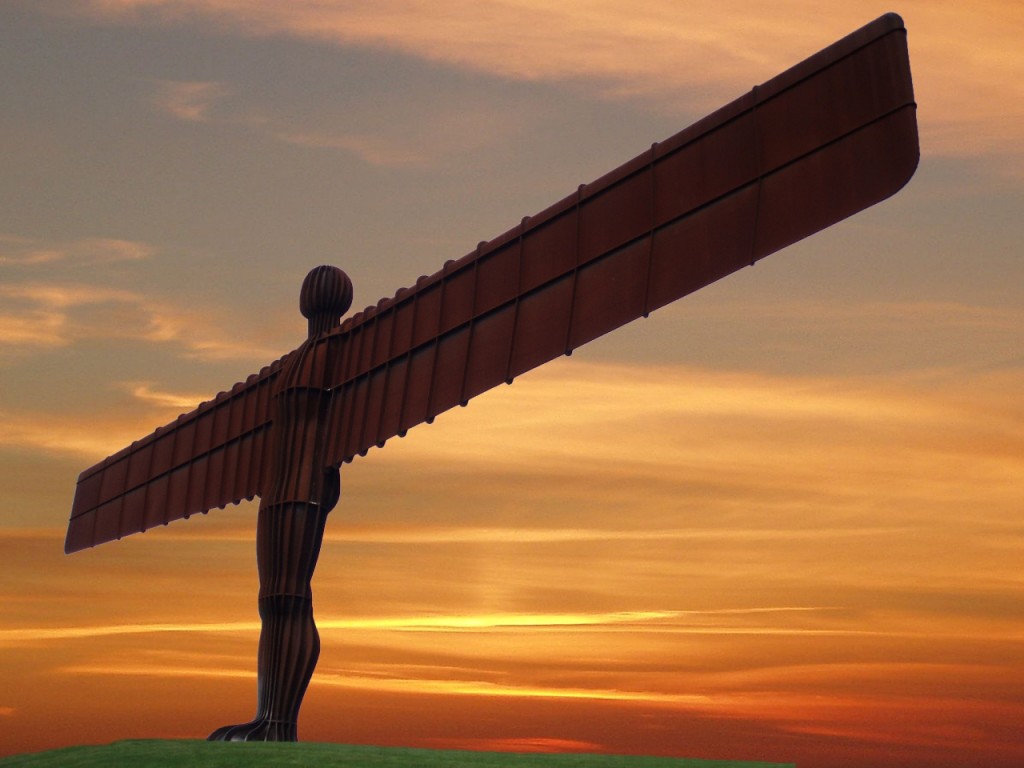 “A political statement with wings, The Angel Of The North is a contemporary sculpture designed by Antony Gormley from 1998. The looming steel sculpture is 20 metres tall with wings measuring 53 metres across. It’s angled 3.5 degrees forwards to create “a sense of embrace”, according to the artist. The angel signifies that beneath the site of its construction, coal miners worked tirelessly for 200 years. It also aims to be a positive focus for locals’ ever-changing hopes and fears.”
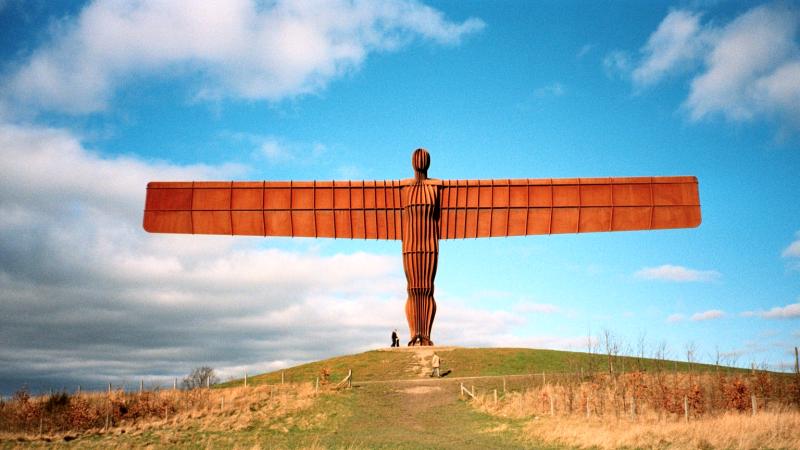 Gateshead Waterfront Regeneration
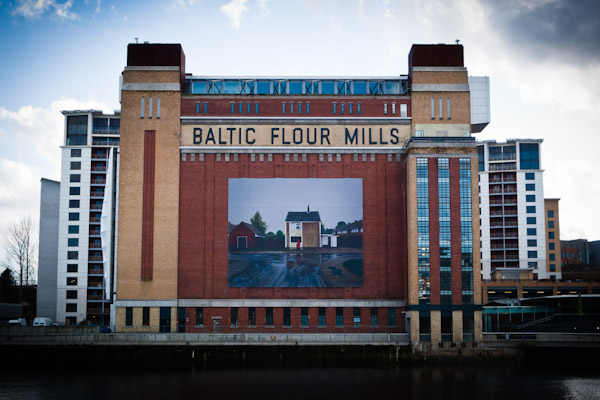 2002
Baltic Centre for Contemporary Art
Baltic Mill -> Art Centre
Ellis Williams
0.5 million visitors every year
Communication with residents
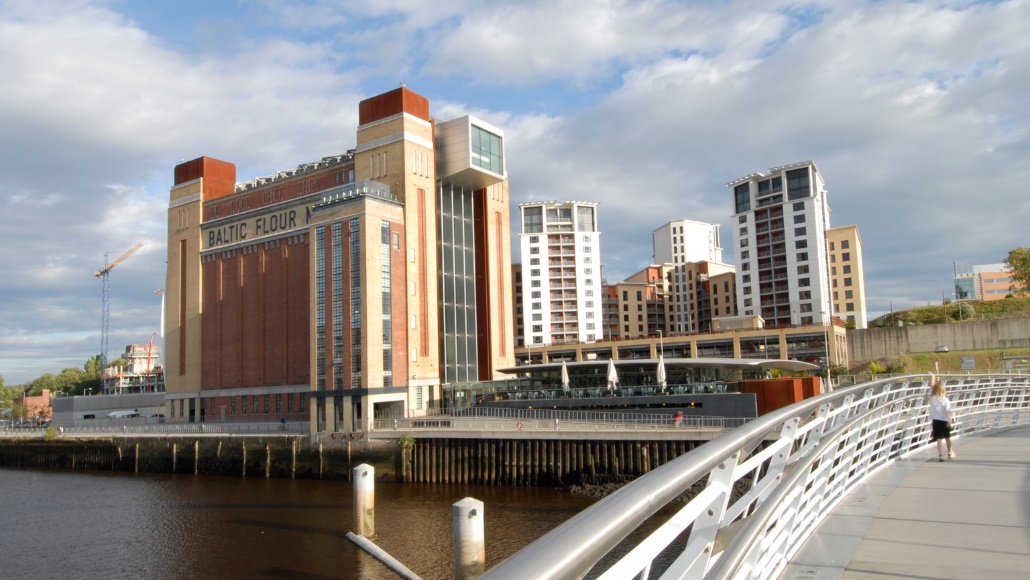 Gateshead Waterfront Regeneration
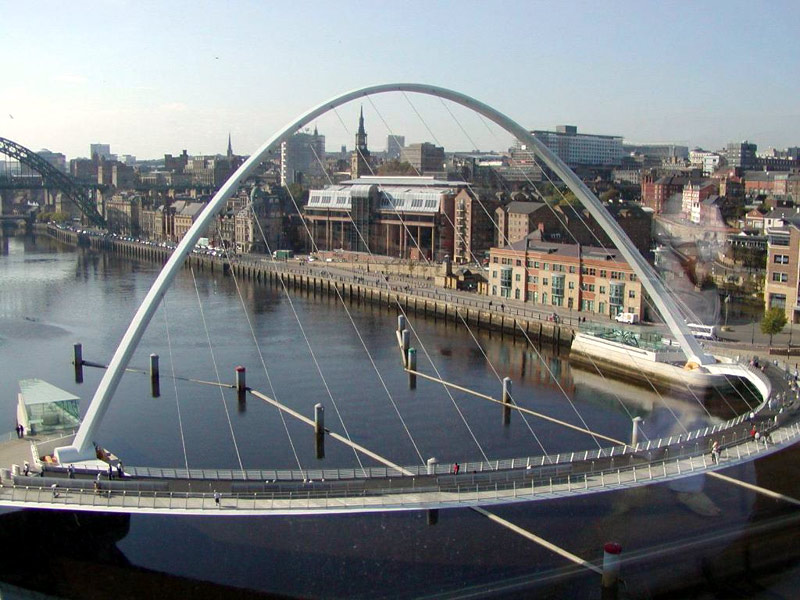 2002
The Millennium Bridge
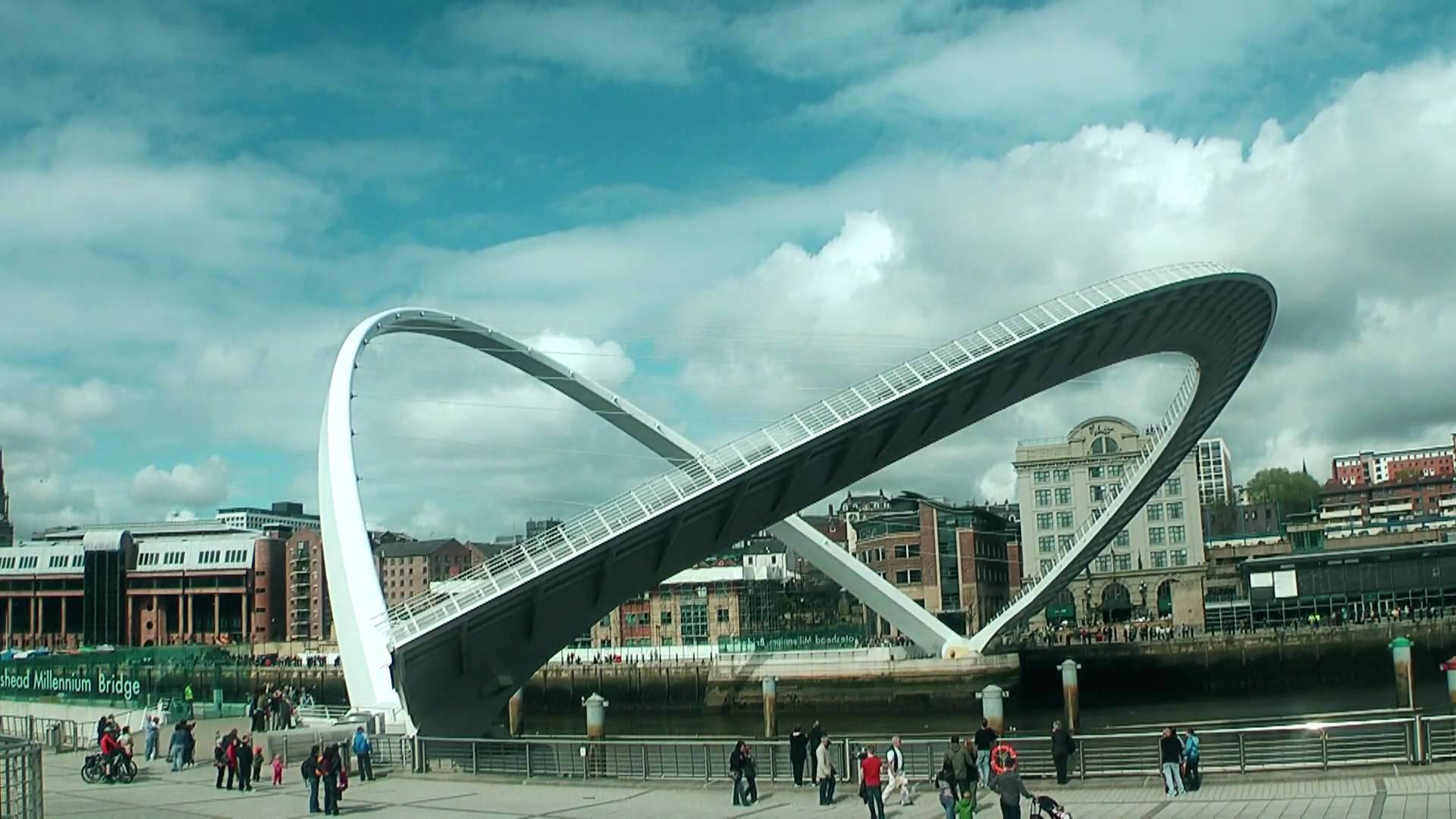 Function + Tourism
Takes 4.5 minutes to move
Gateshead Waterfront Regeneration
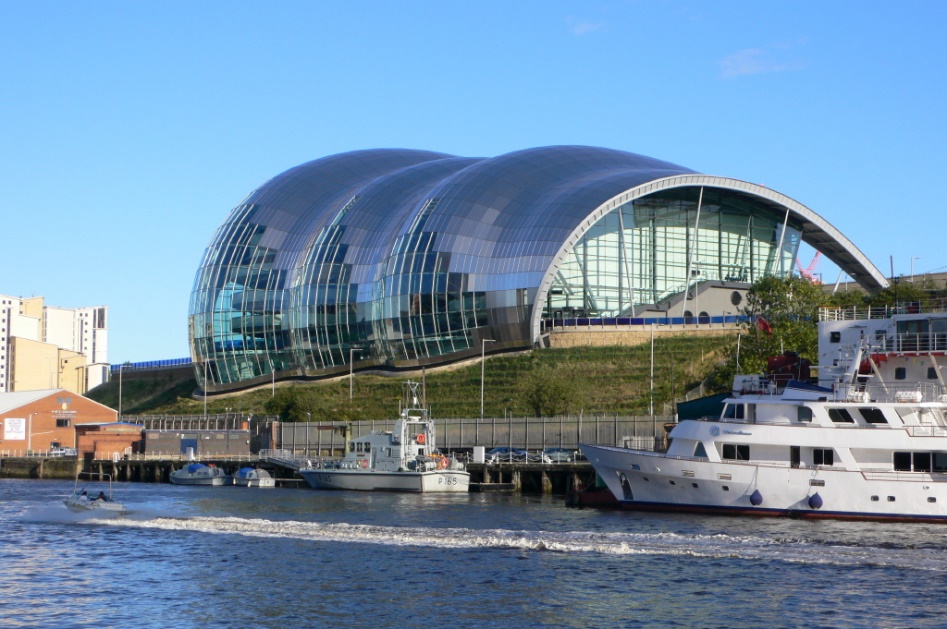 2004
Sage Music Centre
Norman Foster
Music show + Education + Conference
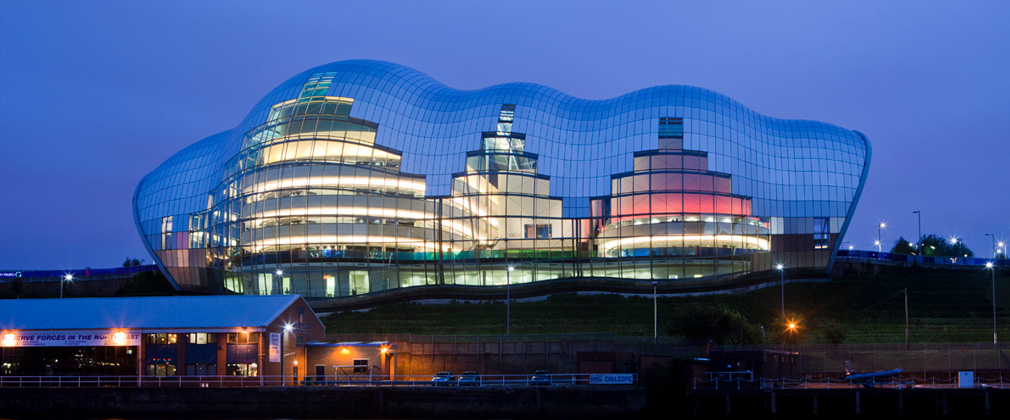 III. Gateshead Regeneration: Characteristics
Characteristics
1.
Civic Leadership
2.
Asset Pooling
- Gateshead City Council lead all the projects during the regeneration
- Newcastle upon Tyne was not so positive towards the Culture-led Regeneration until 1990s
- Gateshead Politics -> Communication Oriented
- Newcastle Politics -> Authoritative
Two cities-> rivals from the past
NGI: Newcastle Gateshead Initiative
(Founded in 2002, Millennium Bridge)
Strong Partnership
Newcastle: 2 Universities, hospital, Newcastle United, Georgian Town Centre
Gateshead: The Angel of the North, Baltic Centre of contemporary Art,
Characteristics
Newcastle: Grainger Town, Grey Street (Historical Street from 1820s)
40 million pounds for renewal
Gateshead: Quayside
(Waterfront Development)
Tyne and Wear Development Corporation
3.
Building on Local Assets
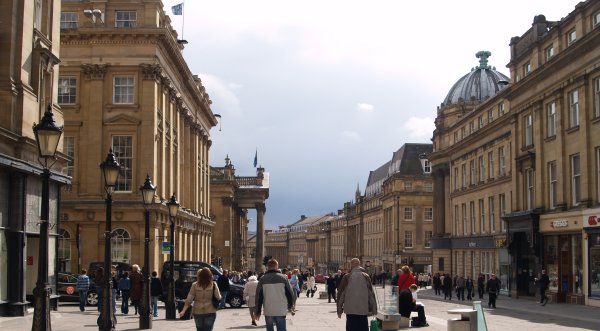 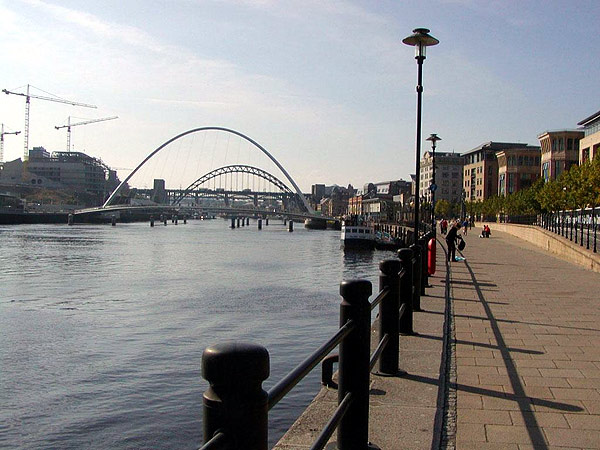 Characteristics
4.
Culture-led
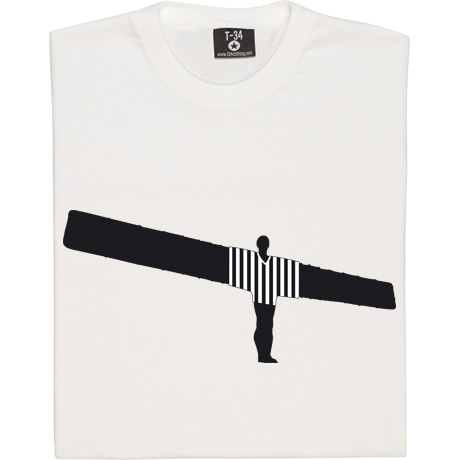 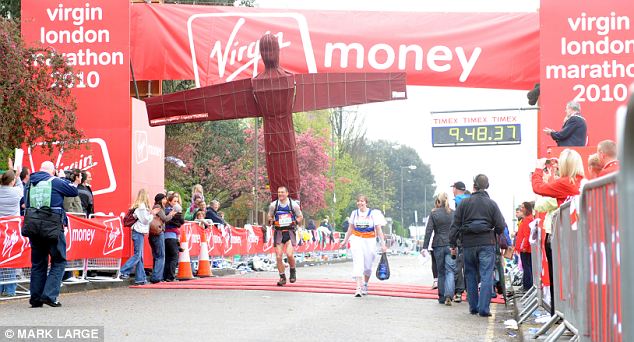 Know-how: how did they succeed?
2.
High Standards
1.
Long-term Commitment
Mayor
Baltic Art Centre: Elitism
During the remodeling for 3 years, did performances and projects to let people see its process
Sage Music Centre: the best facilities
Northern Sinfonia Orchestra
High quality performances
- Mid 80s ~ 1992
Culture Director
Planning Director
Know-how: how did they succeed?
3.
Flexibility and an Organic Vision
4.
Confidence and Local Ownership
External pressure to make Baltic Art Centre as a traditional museum
As a result of open competition, 28 year old architect Dominic Williams
Millennium Bridge
Sage Music Centre 
All were not planned from the start, but were done quite flexibly when opportunity came
Giving citizens sense of confidence
Creative artworks through residents’ participance
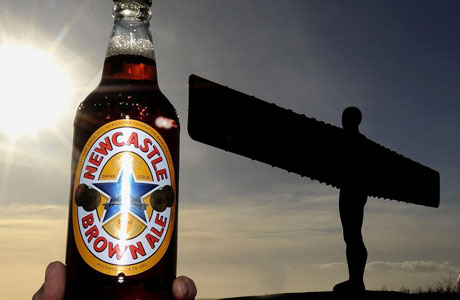 IV. Gateshead Regeneration: Who did it?
NGI(Newcastle Gateshead Initiative)
“NewcastleGateshead is the destination management and marketing agency for NewcastleGateshead; a public private partnership supported by Gateshead Council and Newcastle City Council, working with around 170 private sector partner organisations across NewcastleGateshead and the wider region.”
“All of our activity aims to promote and position NewcastleGateshead as a world-class, vibrant tourism destination, through targeted marketing and PR campaigns nationally and internationally and through the work of our cultural programming team and convention bureau.”
Established in 2000

Corporate Brand Values 
Creative  – in all that we do as well as in our approach to challenges and opportunities.
Positive – relentlessly proactive and enthusiastic with a ‘can do’ attitude.
Committed – a professional and dedicated team delivering high quality work.
Collaborative – keen to share, shape and deliver in partnership.
Welcoming – open, accessible, friendly to all.
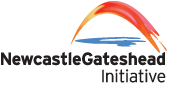 ONE(One North East)
One North East was created in 1999, as one of 8 Regional Development Agencies established to transform the English regions through sustainable economic development.  
Since that time One North East has led the economic regeneration and development of the north east of England, making a significant contribution to the improving prospects of our region both economically and physically. 
In June 2010 the coalition Government announced the abolition of the Regional Development Agencies.  As a result One North East ceases operation on 31st March 2012.

Total Investment: 4조 8,533억원 (2.7billion pounds)
4.5 pounds profit from every 1 pound
0.16 new jobs, 0.19 new business created
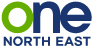 V. Gateshead Regeneration: Evaluation
Evaluation
1. Population Increase
1981~2000: Gateshead(-7%), Newcastle(-5%)
Increased up to 190,000(G), 290,000(N)

2. Number of Visitors
Economic value
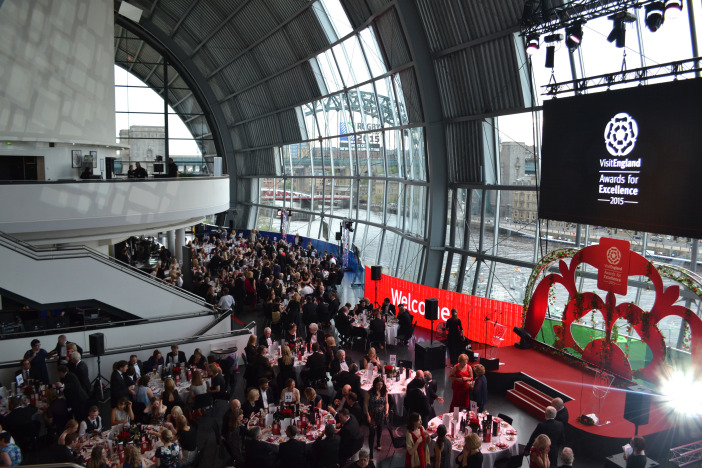 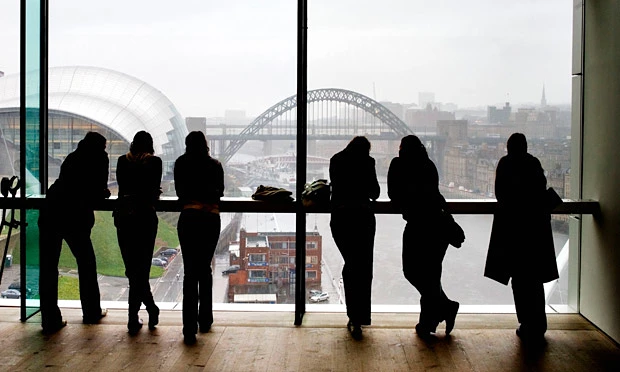 VI. Conclusion
Conclusion
1. Its success came from long-time efforts

2. Cooperation between cities & strong leadership is a key factor

3. Its ways of utilizing local assets

4. Continuing small achievements to a big apple

5. City marketing through cultural model was successive
VII. The Future of Gateshead
Gateshead Vision 2030
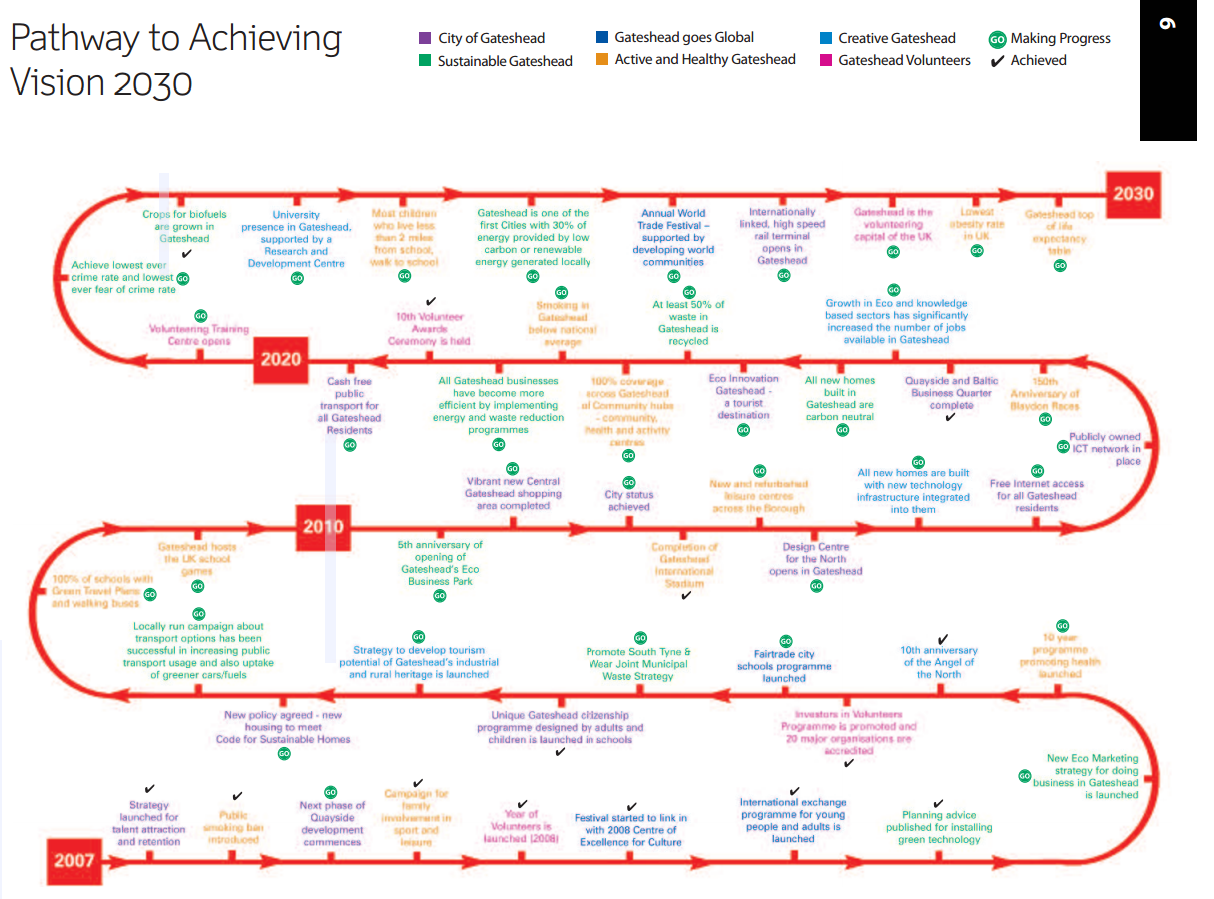 Gateshead Quay Masterplan
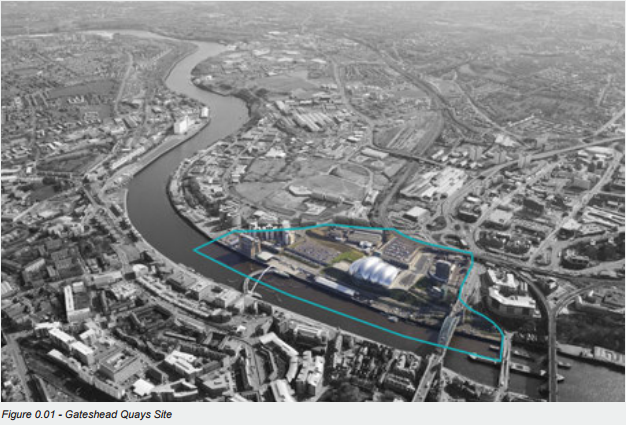 Gateshead Quay Masterplan
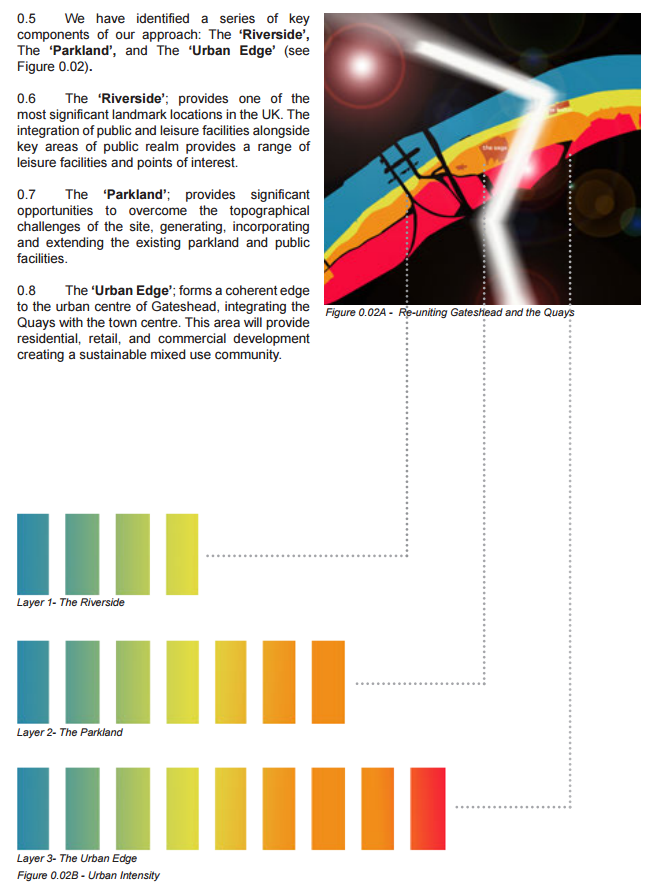 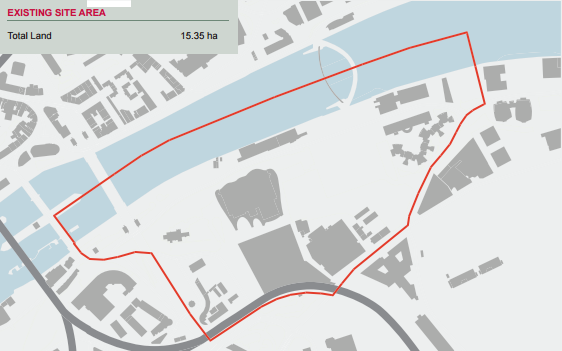 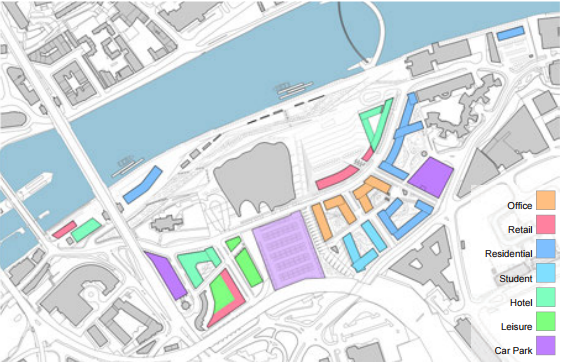 Gateshead Quay Masterplan
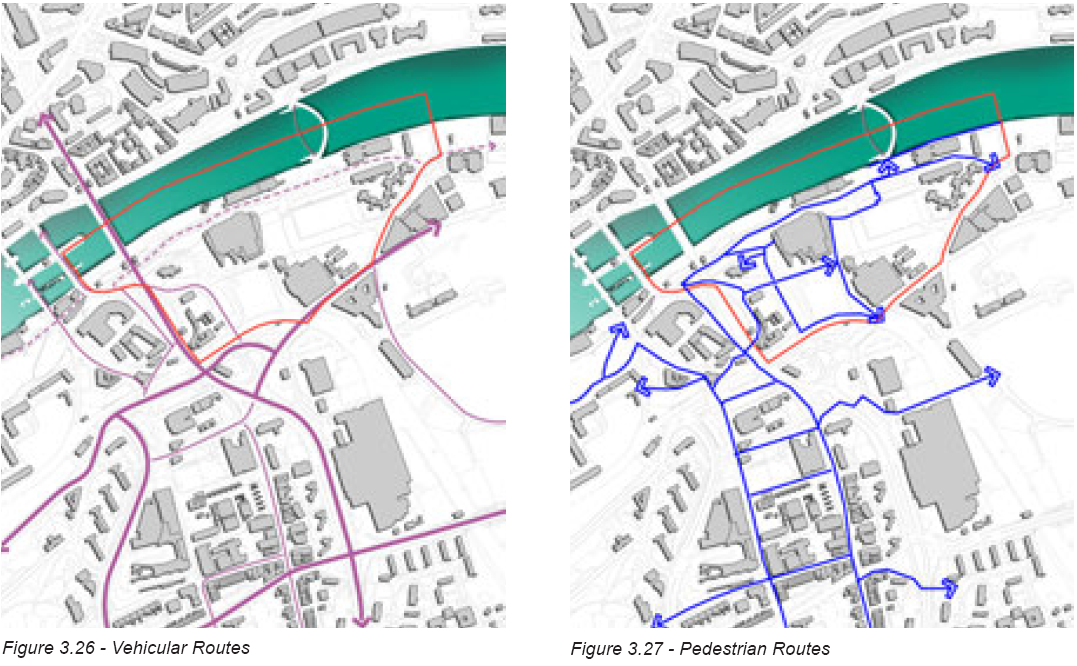 Gateshead Quay Masterplan
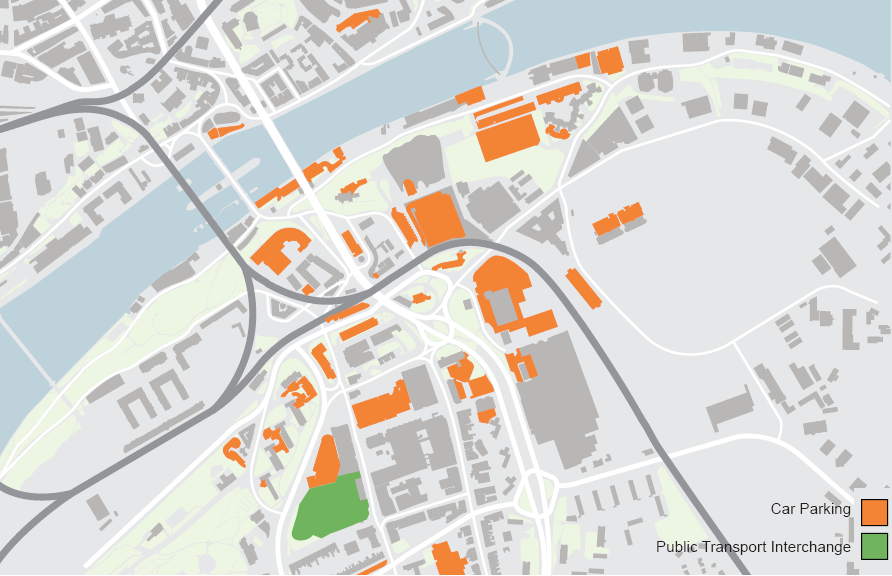 Gateshead Quay Masterplan
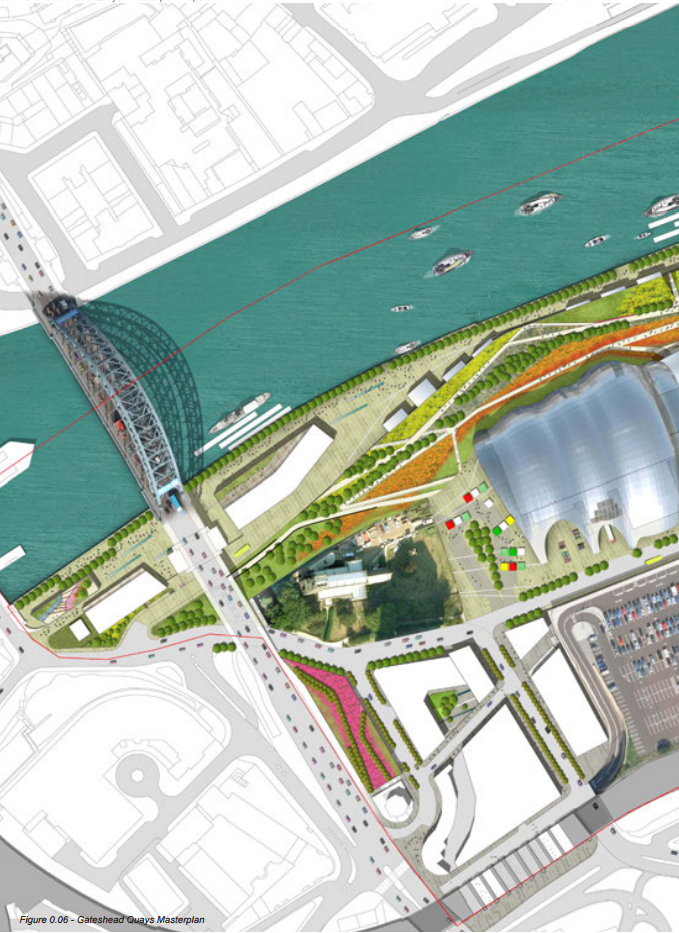 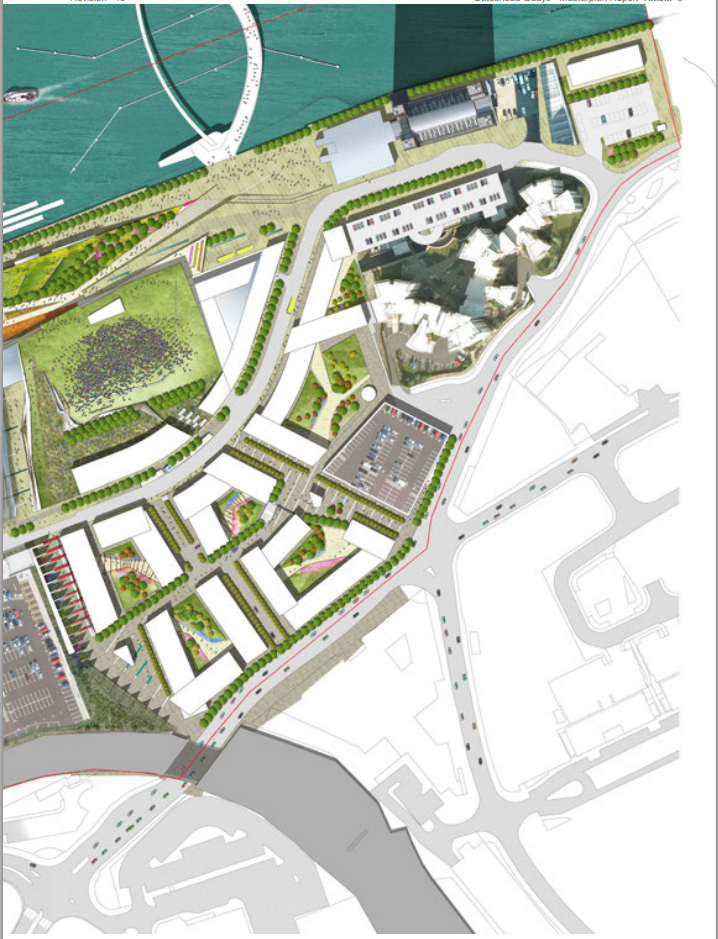